녹색탐지기
가   보   자   고
바코드 스캔을 통한
친환경 제품 사용 장려 어플리케이션
42조  가보자고 !
강정인, 김보경, 김혜송, 조소연
프로젝트 개요
“ 2010년에서 2019년 사이의
10년은
역사상 가장 따뜻한 10년이였다. “
기후변화로 인한 환경 이상현상 증가
국가 경제, 일상 생활에 큰 타격
녹색탐지기
가   보   자   고
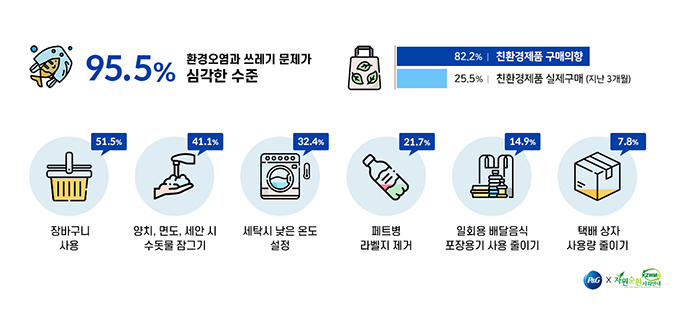 프로젝트 방향성
“번거롭지 않은 실천“

사전지식 없이도
친환경 제품을 파악할 수 있게 하여,
친환경 제품 구매 실천 제고
conclusion
insight
reality
실천하기 
쉬게
해볼까 ?
낮은 실천율
높은 실천율
녹색탐지기
가   보   자   고
서비스소개
Google mobile vision 을 이용해서
바코드 스캔을 통해 물건을 찍었을 때,
환경오염 부하나 폐기물 발생이
적은지 확인하고 환경부하가 적은 제품 
사용을 장려하는 어플리케이션
We are used ,,
어플리케이션 로고
Google mobile vision
Google lens
Google flutter
Google Cloud Platform
Google login
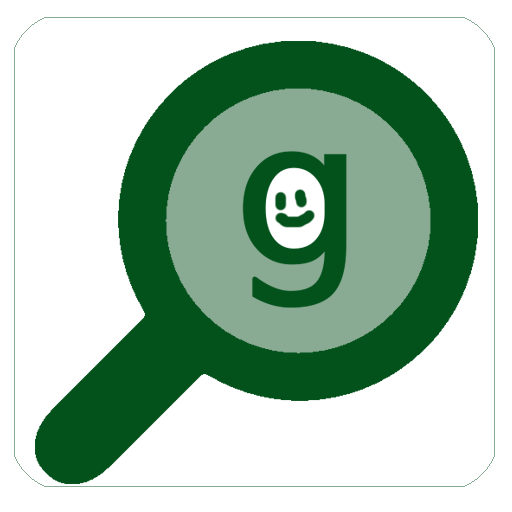 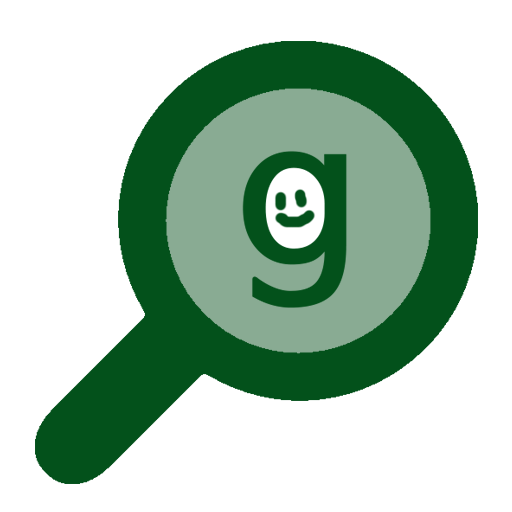 녹색탐지기
녹색탐지기
녹색탐지기
프로젝트 이름
녹색탐지기
: ‘녹색탐지기‘ 는
 세상을 환경적으로 만들자 라는 포부와 함께 환경친화적 이미지인 녹색과 서비스의 주요 기능인 ‘스캔‘ 을 탐지기에 부여하였습니다
녹색탐지기
녹색탐지기
가   보   자   고
서비스구성
2
1
3
5
4
메인페이지
랭킹
Green Point
마이페이지
바코드 스캔
환경친화적인 제품
스캔시 그린포인트 지급

업적 달성 자극을 통해
친환경 활동 제고
자신의 랭킹 확인가능
누적되는 포인트제도
녹색탐지기에 대한 소개 및
카테고리 별 랭킹, 인기 제품
바코드 스캔을 통하여
물체를 인식, 제품확인

환경 기여가 낮을 시,
환경친화적 제품
추천 목록 제시
즐겨찾기로 추가해놓은
제품을 확인
녹색탐지기
가   보   자   고
사용 프로그램
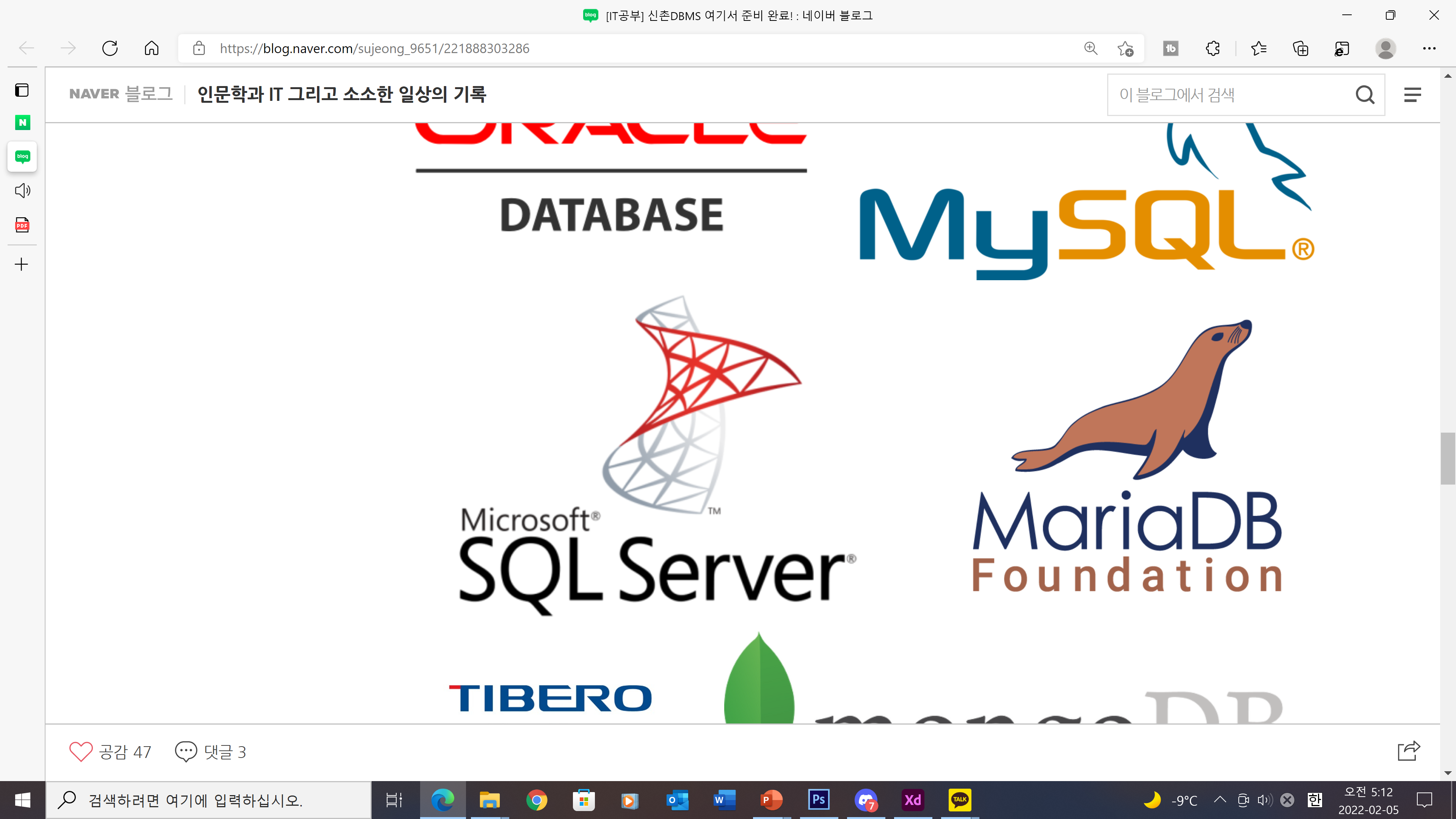 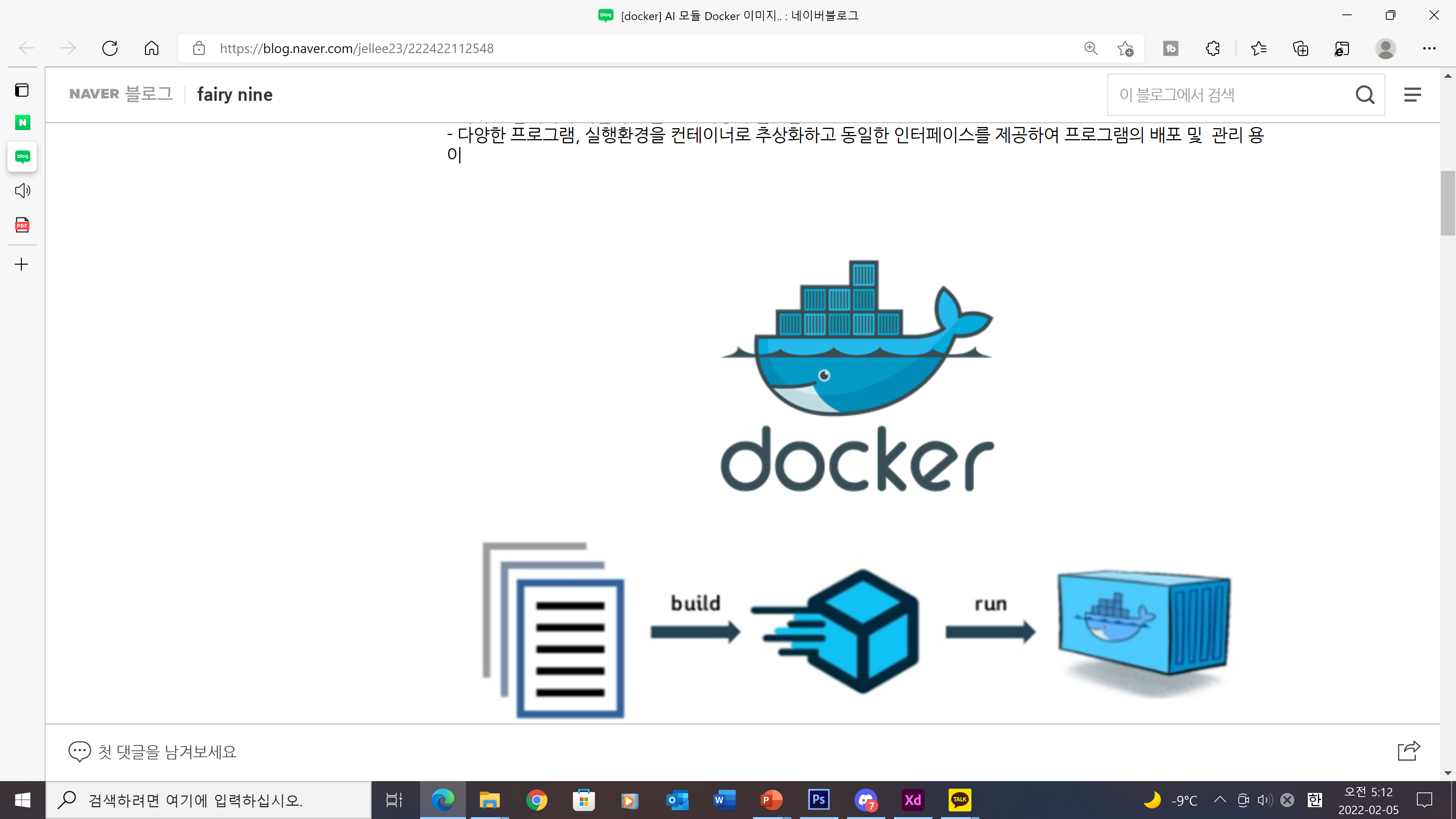 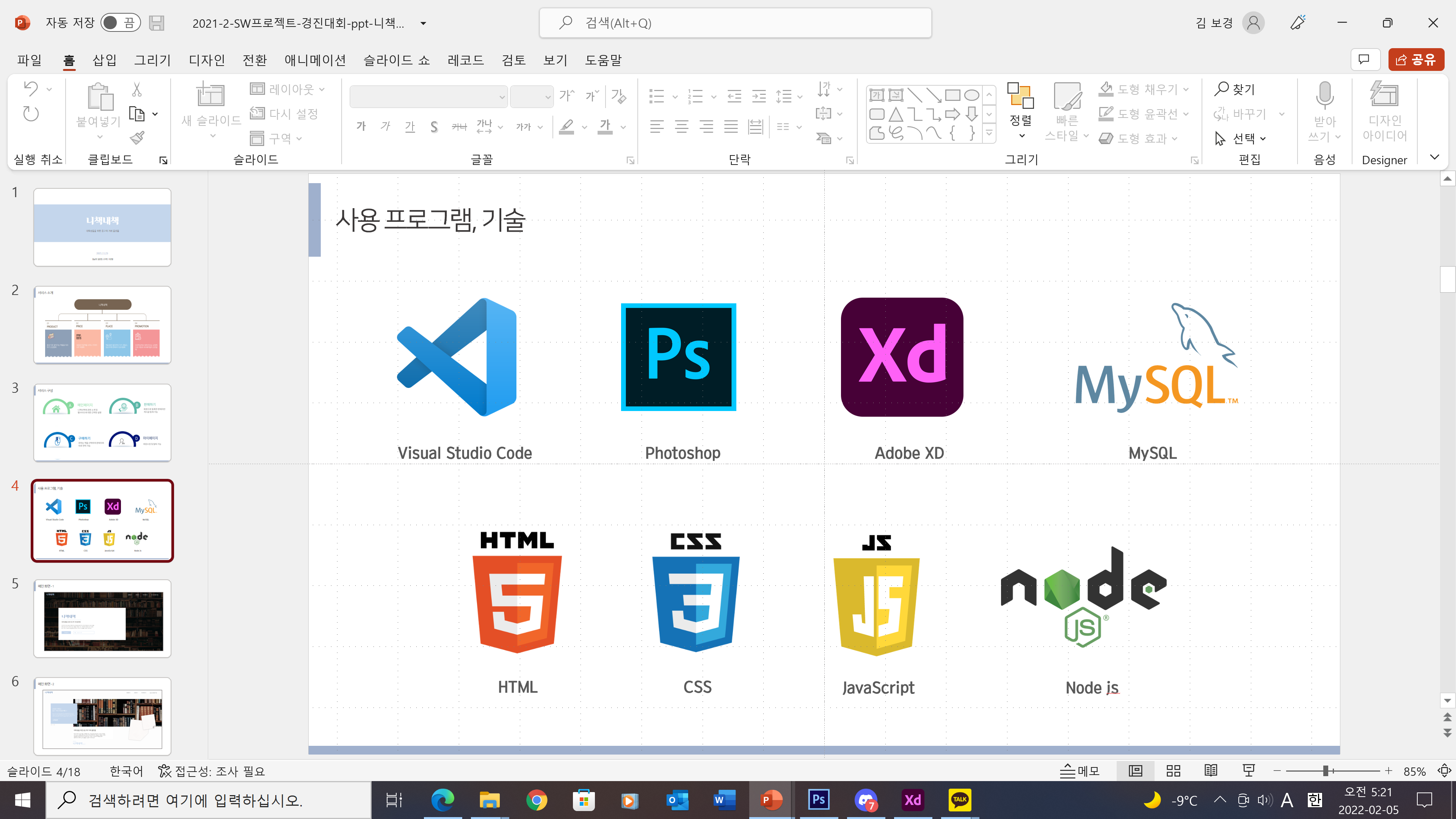 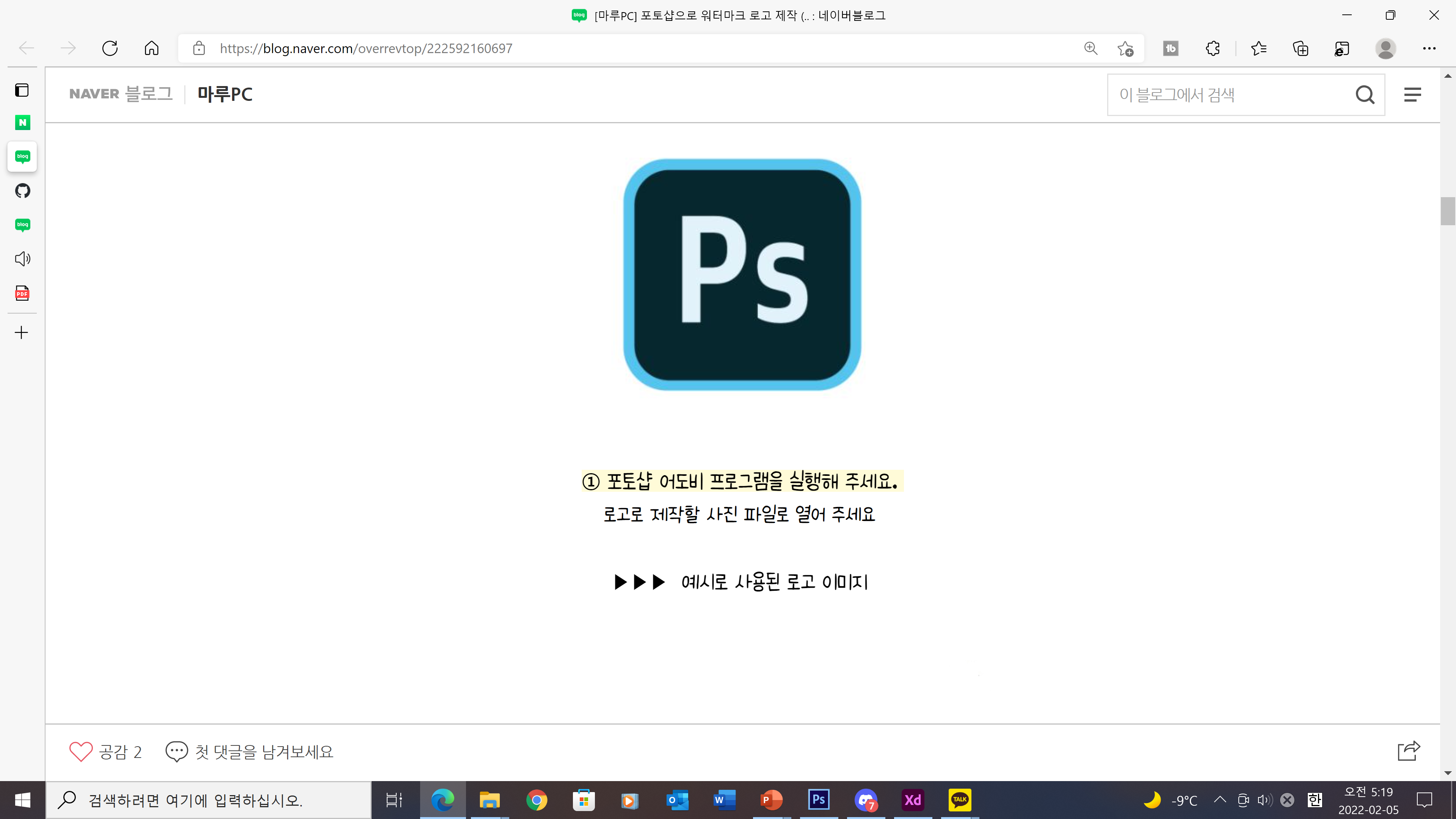 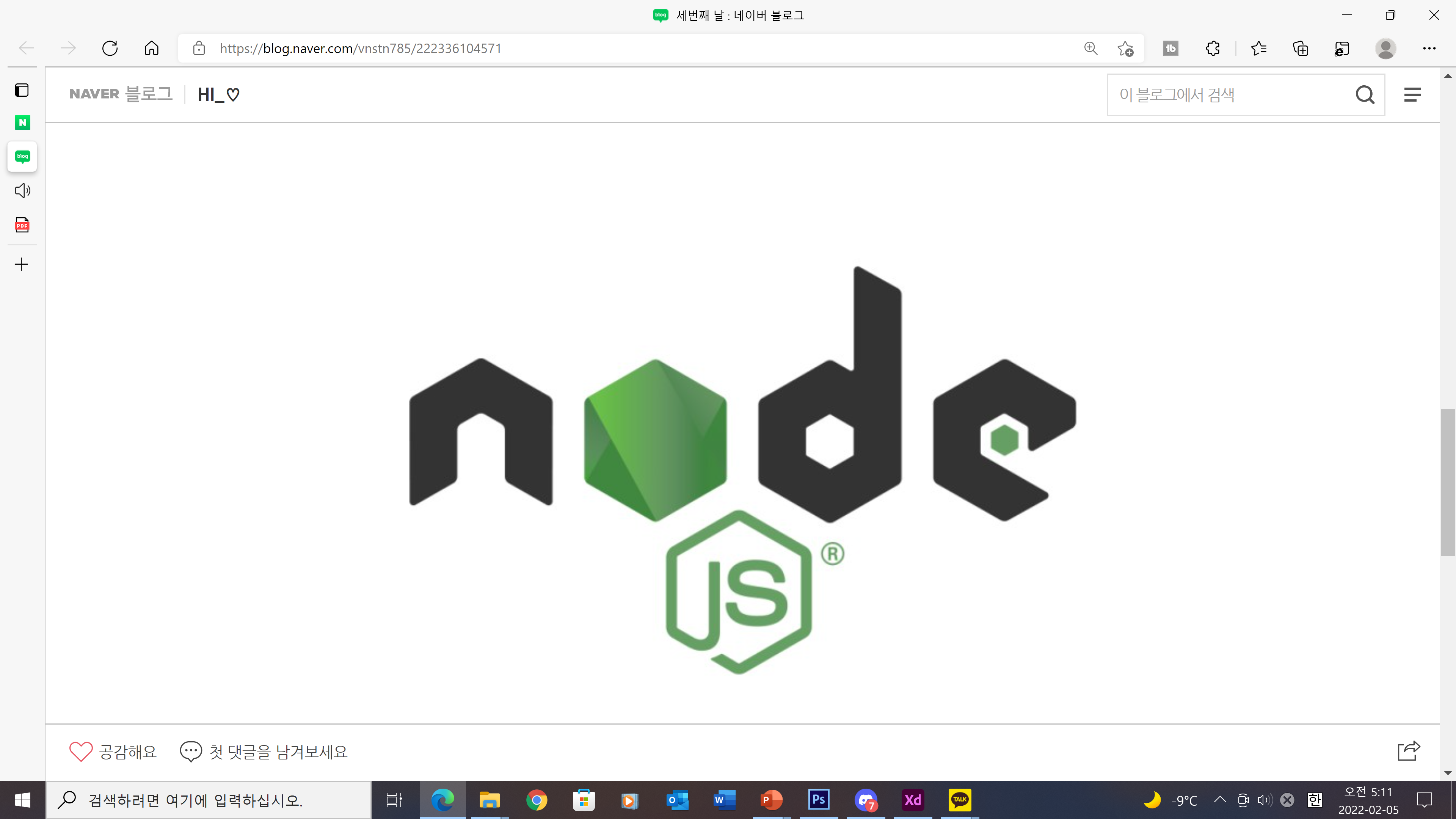 Adobe XD
Maria DB
docker
Node JS
Adobe photoshop
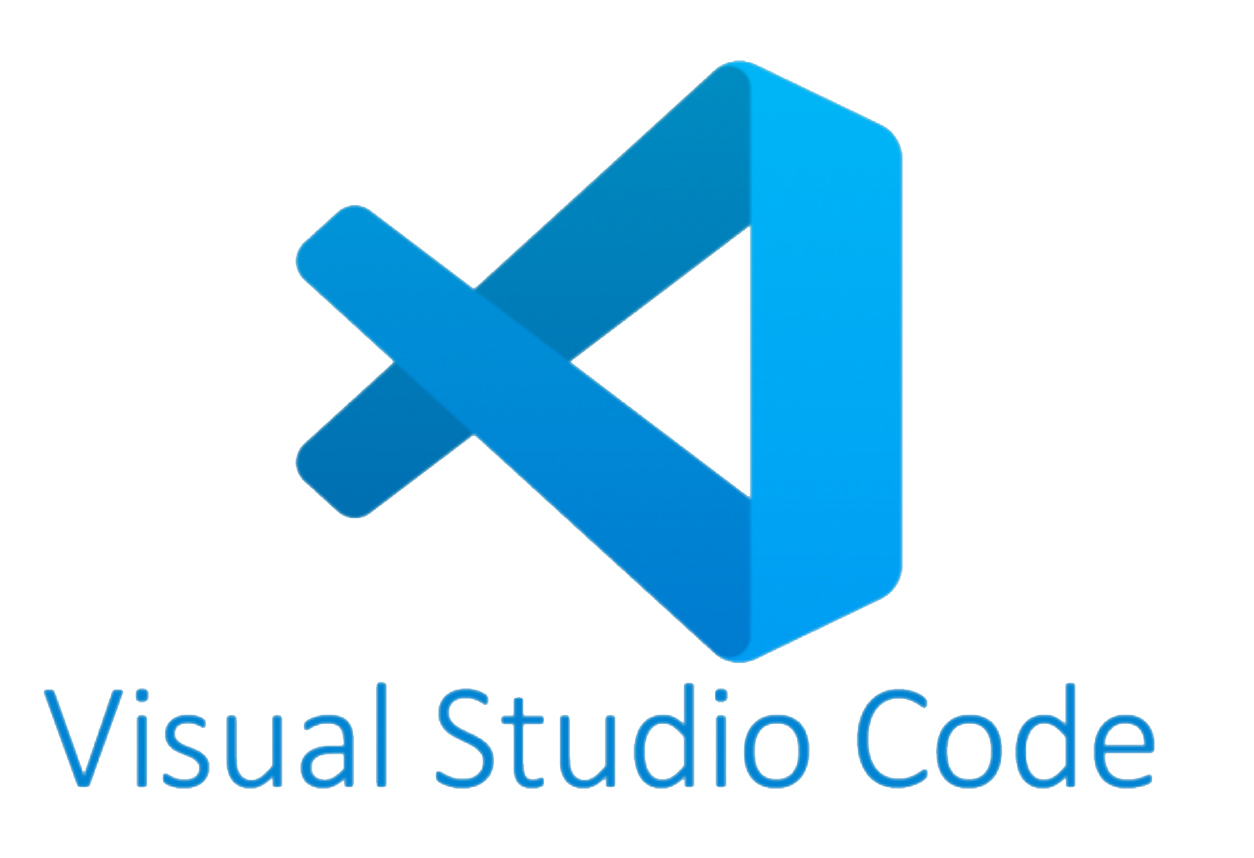 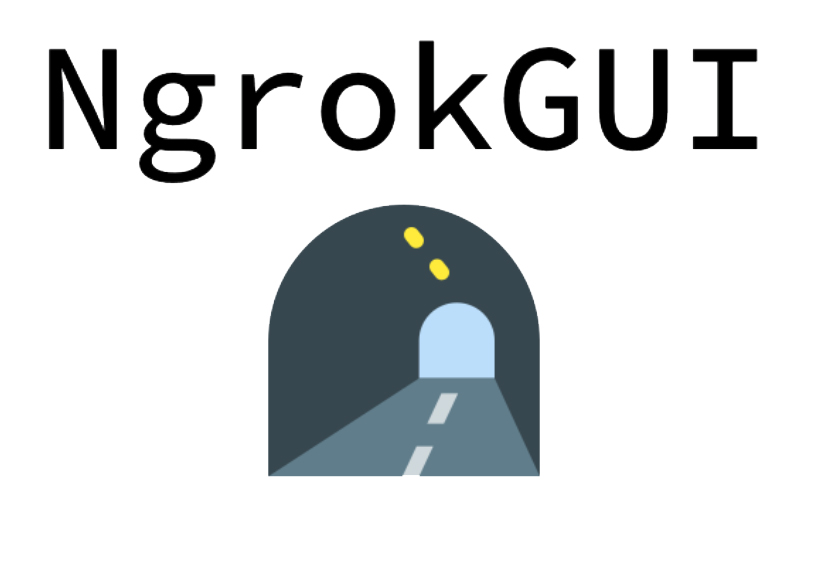 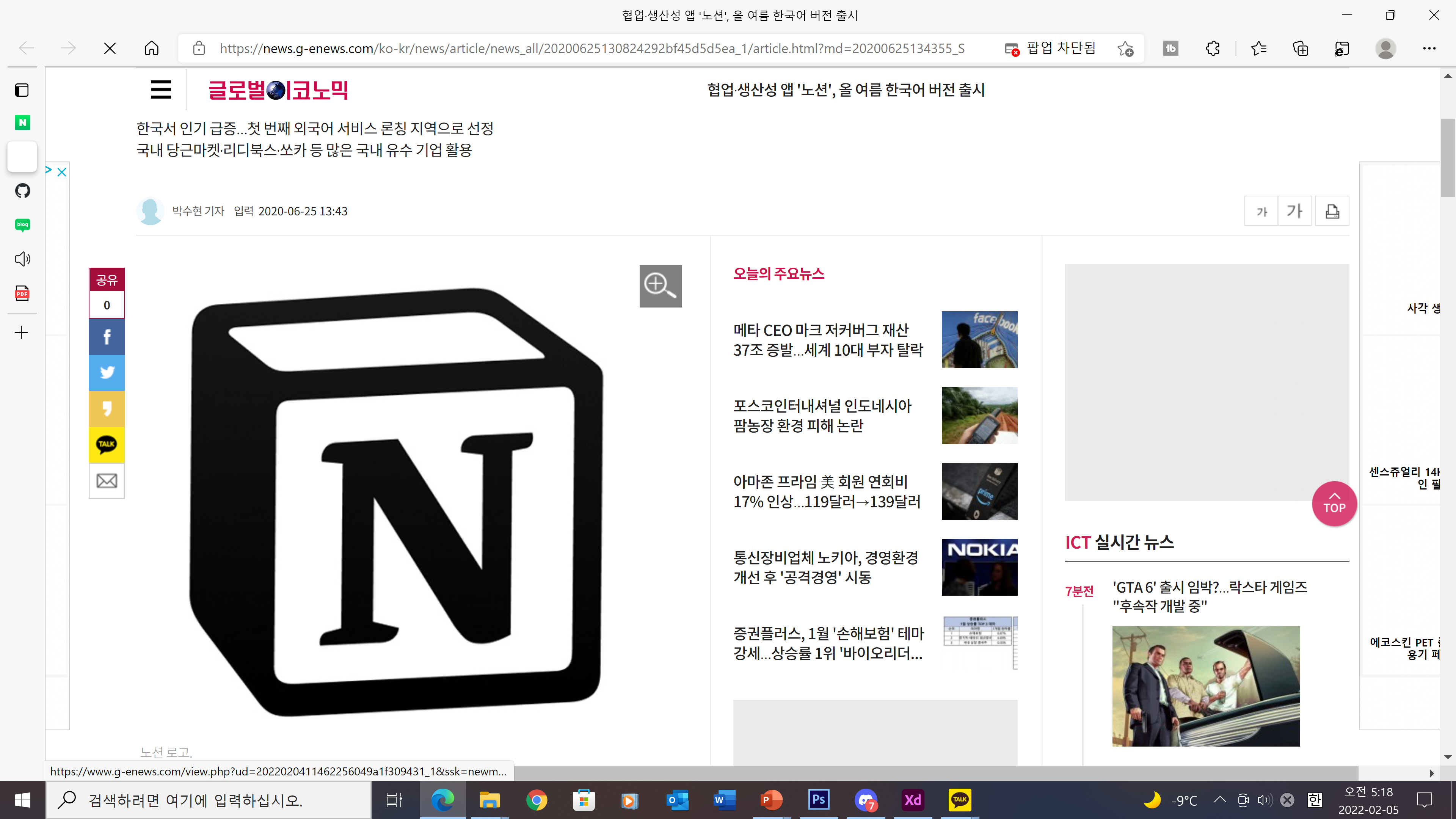 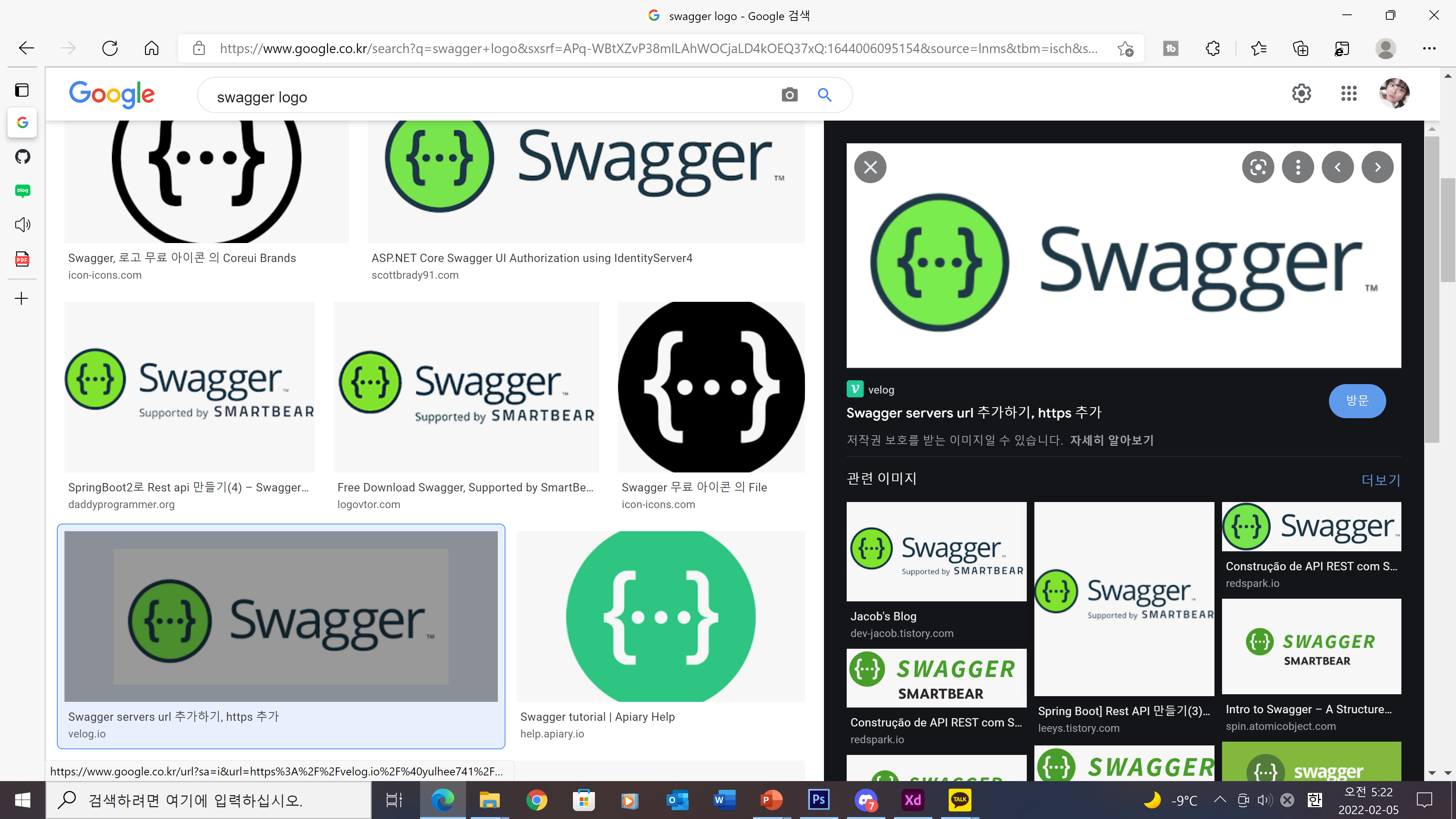 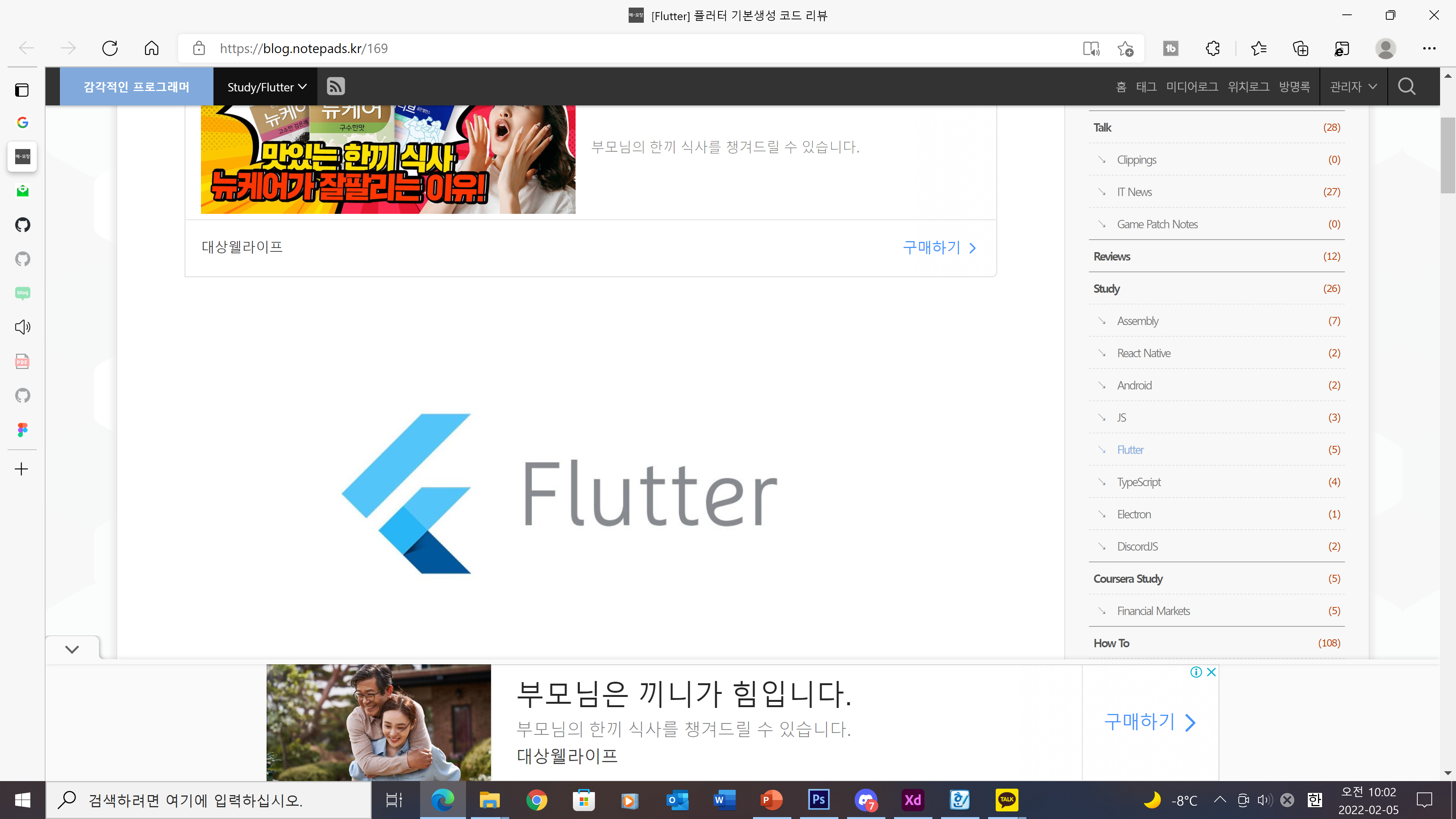 Visual studio code
Ngrok
Flutter
Notion
Swagger
녹색탐지기
가   보   자   고
splash
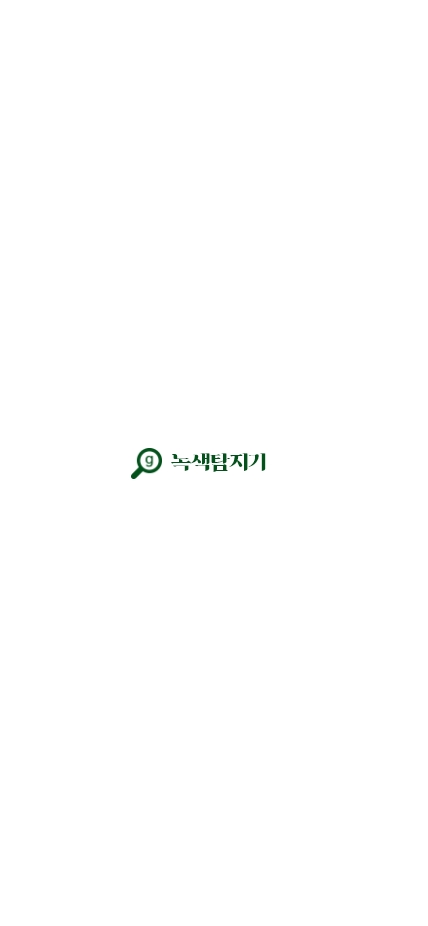 녹색탐지기
가   보   자   고
로그인
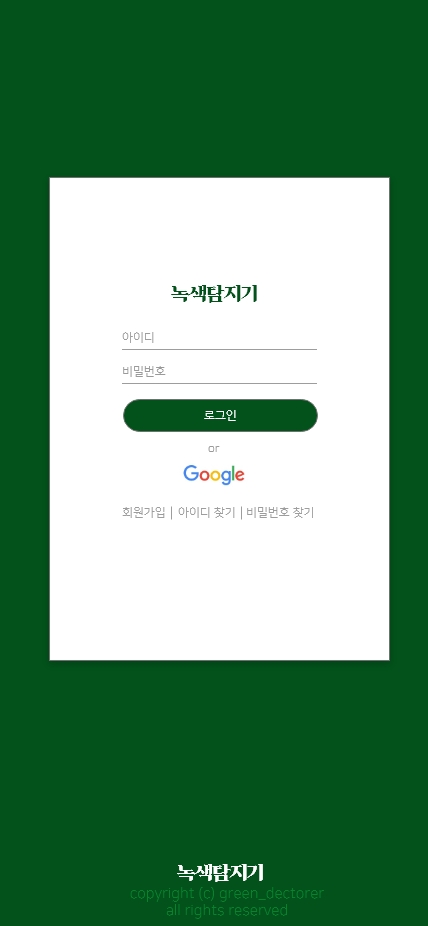 # Google login
녹색탐지기
가   보   자   고
회원가입
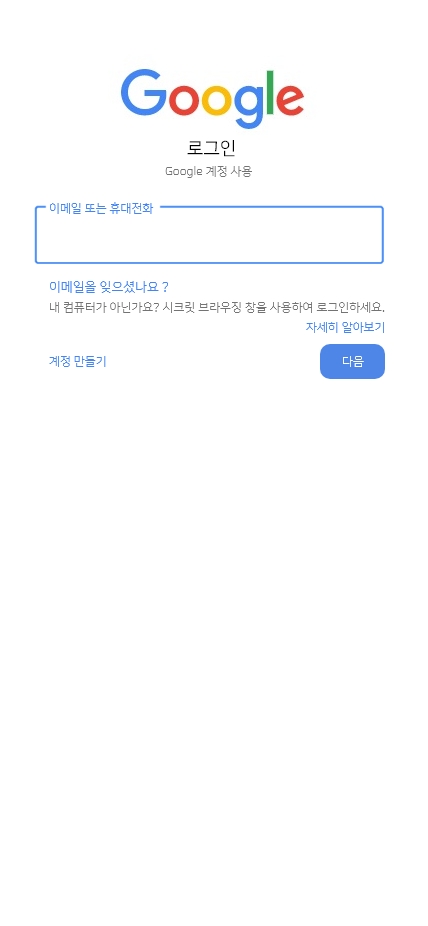 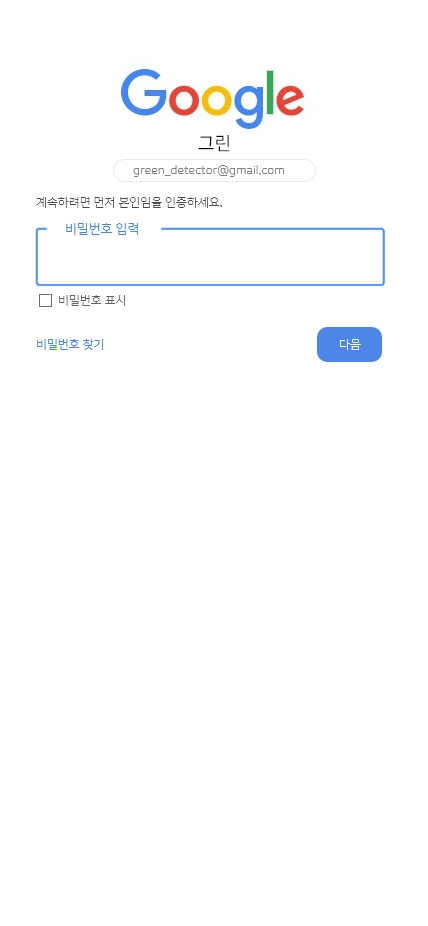 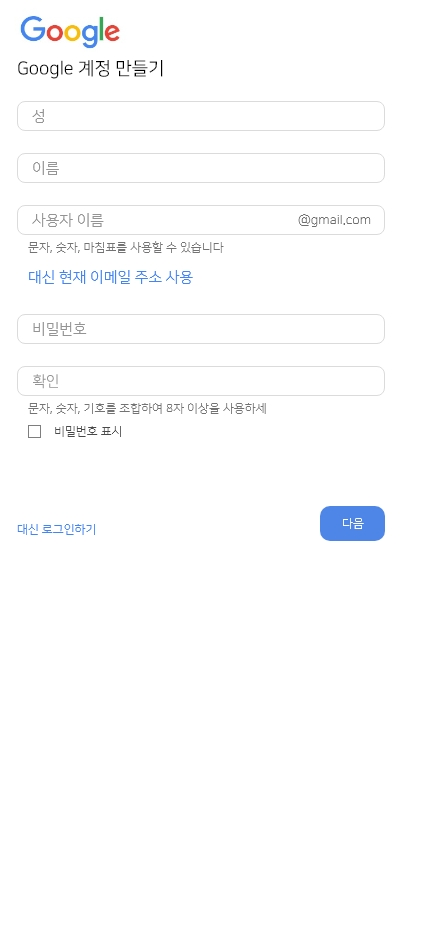 녹색탐지기
가   보   자   고
회원가입
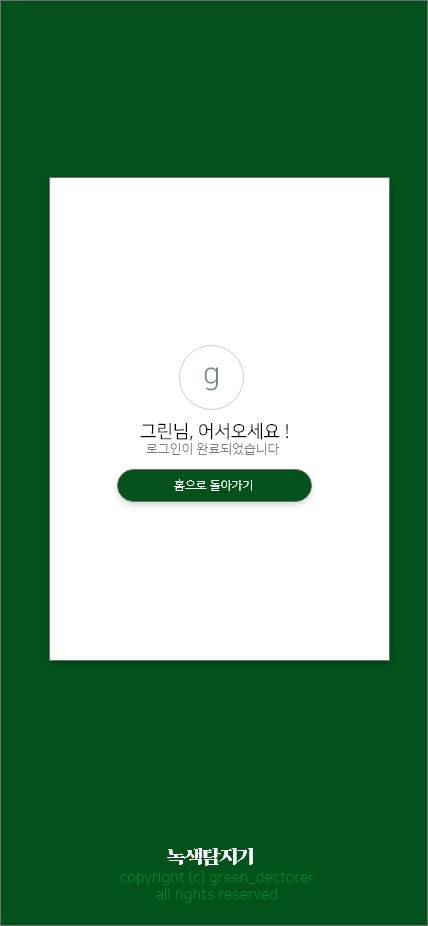 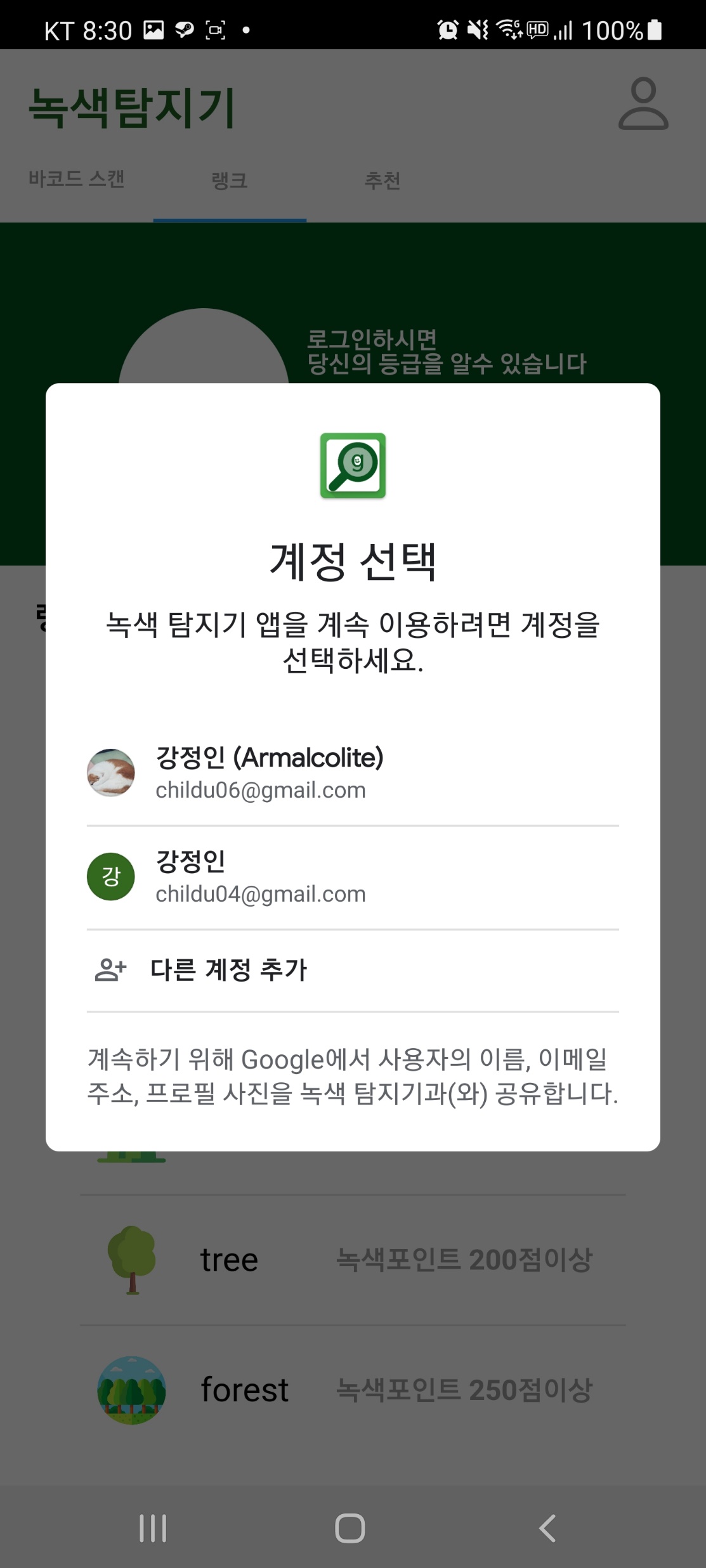 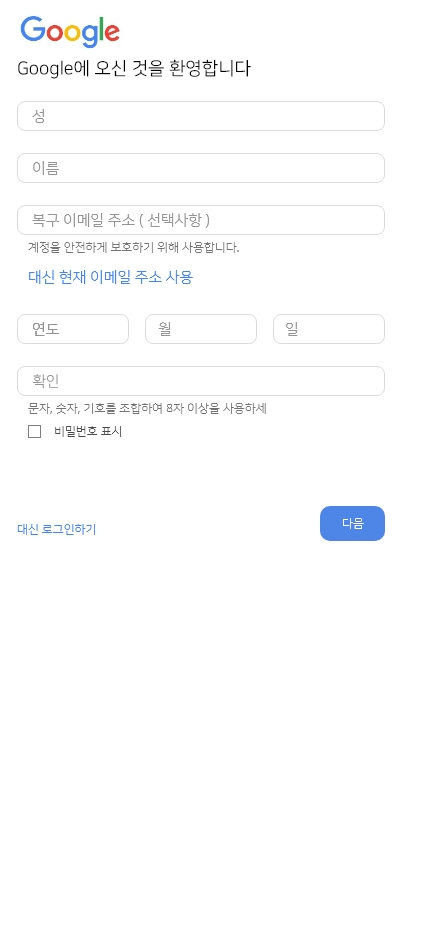 구글 로그인하였을때 구글 이메일과 
개인식별코드를 이용해 db에 사용자정보 연동시킴
녹색탐지기
가   보   자   고
메인 화면
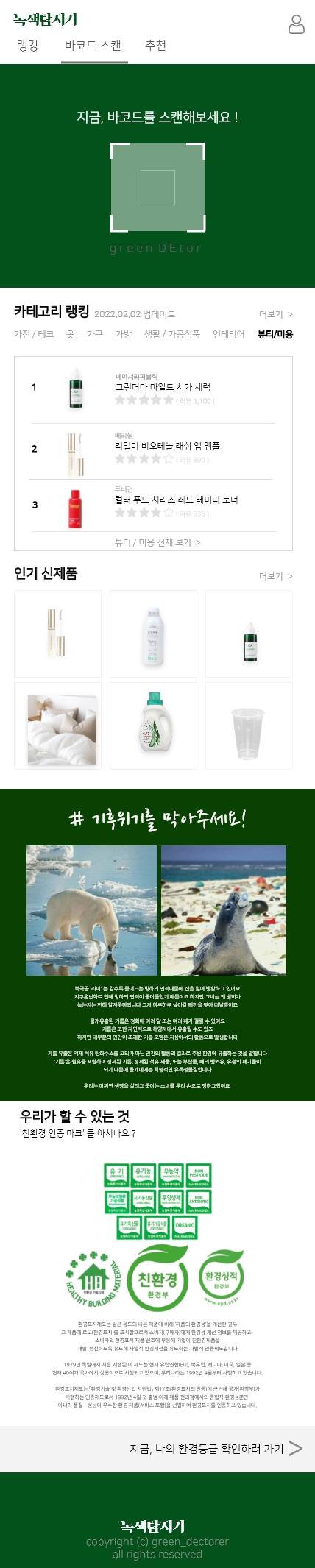 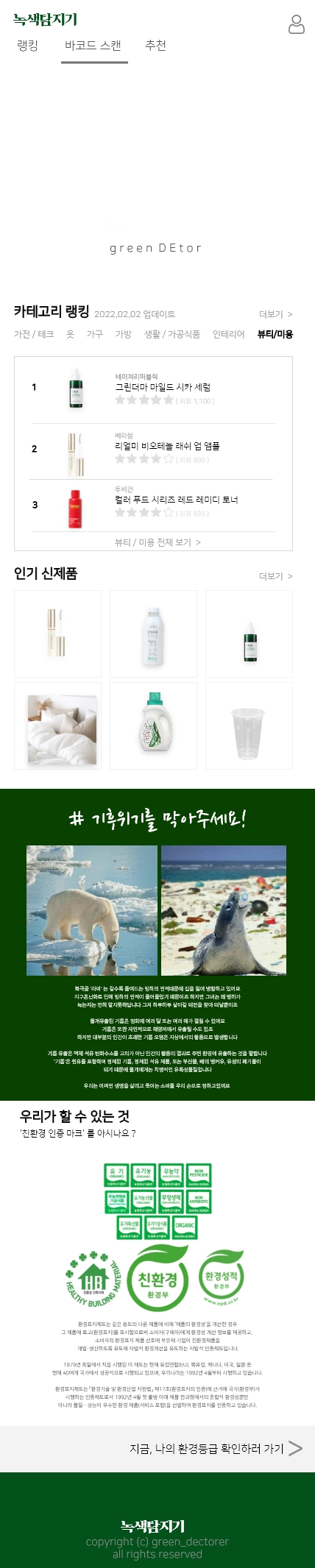 New products
Scan zone
Flutter를 사용해서 앱구현
Storytelling
Category ranking
녹색탐지기
가   보   자   고
메인 화면
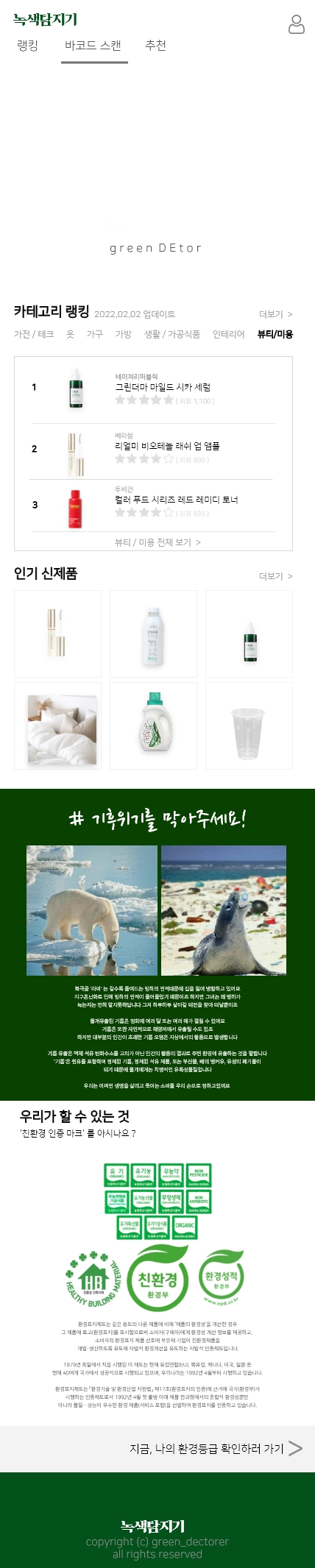 Storytelling
녹색탐지기
가   보   자   고
바코드 스캔
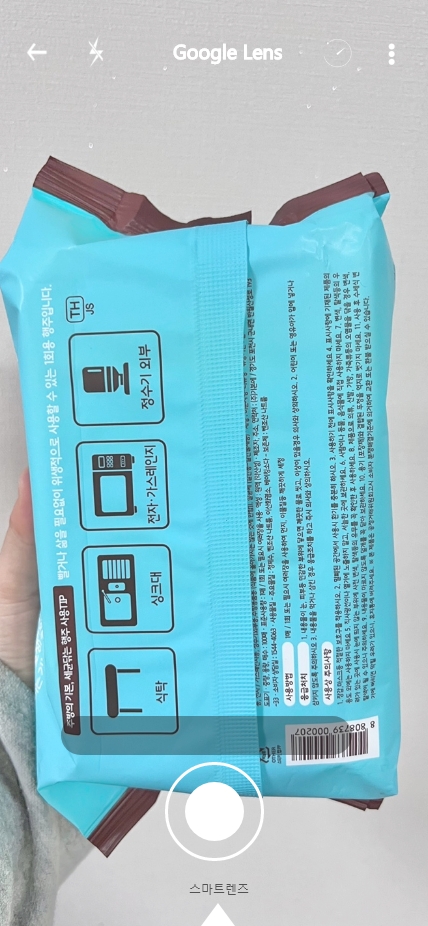 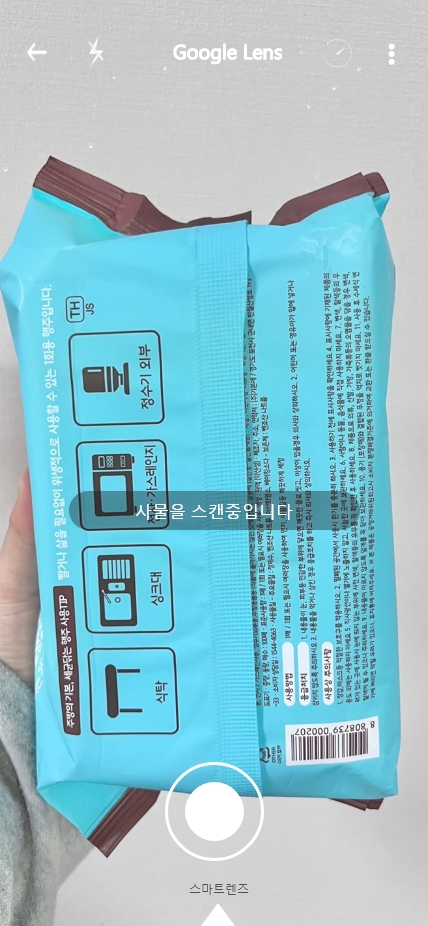 # Google lens
사진촬영으로 사물의 바코드 스캔
Flutter plugin으로 제공되는 google Mobile vision 이용해 스캔
녹색탐지기
가   보   자   고
바코드 스캔
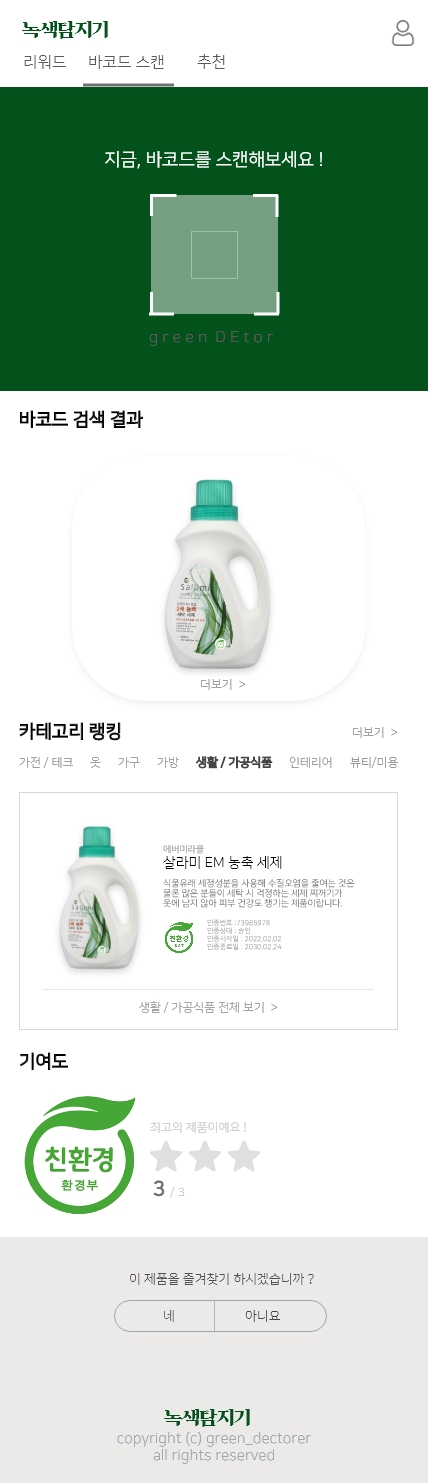 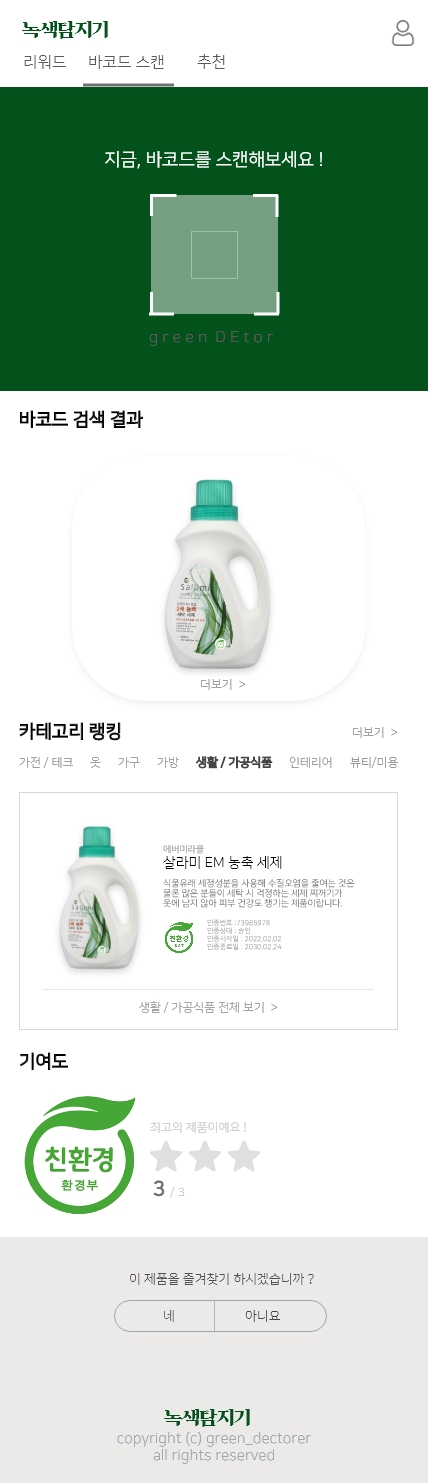 # Google mobile vision
바코드 스캔을 통한 제품 파악
환경 인증, 기여도를 점수로 환산
스캔결과로 얻은 바코드번호 flutter http 플러그인으로 
rest api통해 db에서 동일 바코드정보 확인하여 해당제품이 
환경인증제품인지 확인, 맞다면 사용자에게 그린포인트 
30점추가, 아니면 1점 추가.


이미지는 flutter beautifulsoup 플러그인으로 웹에서 
바코드이미지로 검색한 제품이미지를 크롤링해서 가져옴
녹색탐지기
가   보   자   고
바코드 스캔
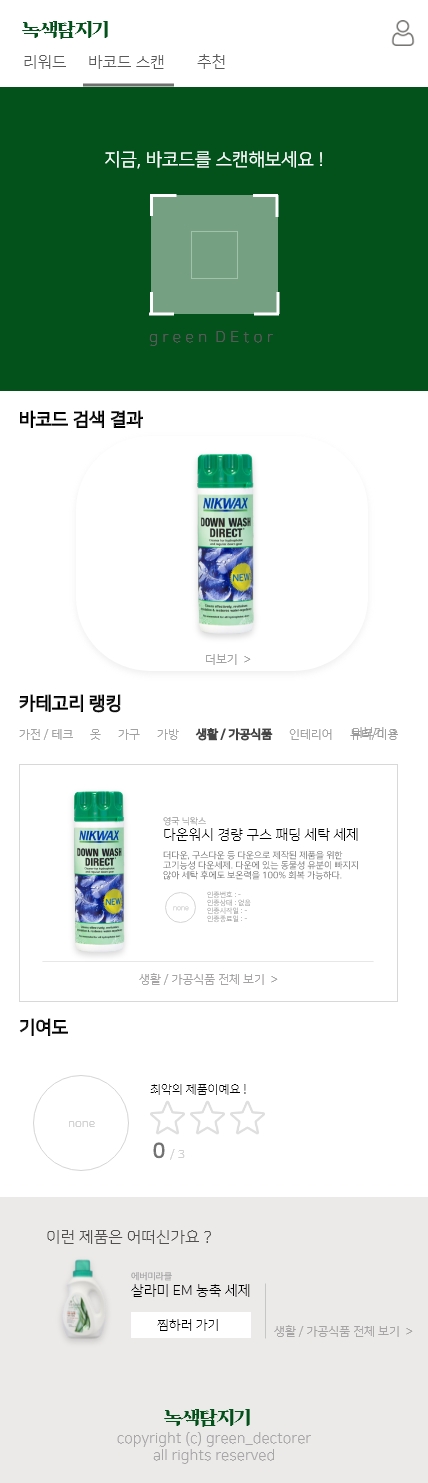 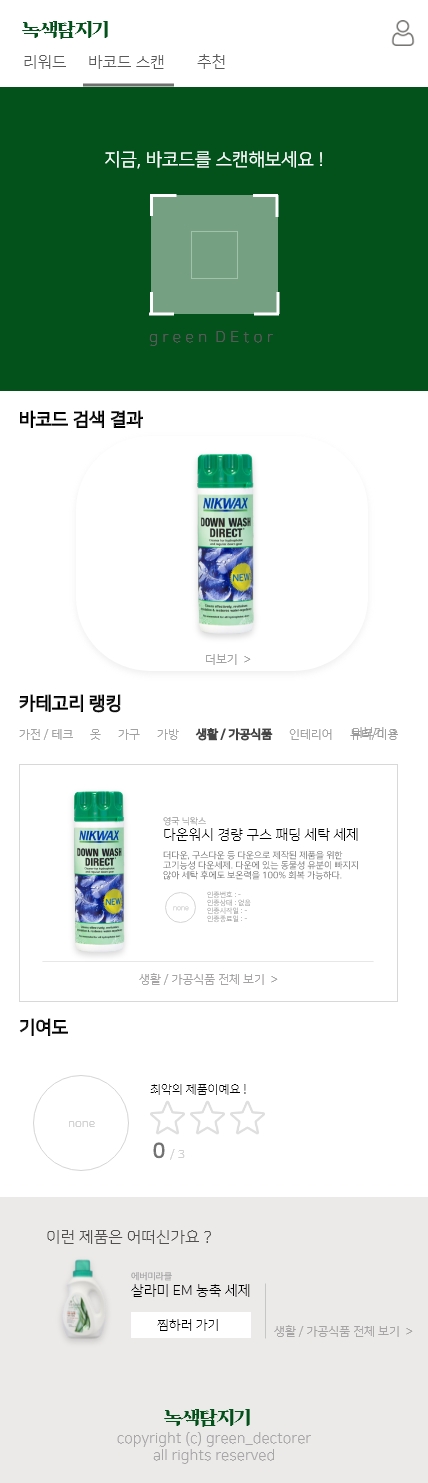 Worst 제품일 시, 하단에 같은
카테고리의 제품 추천 진행
녹색탐지기
가   보   자   고
랭킹
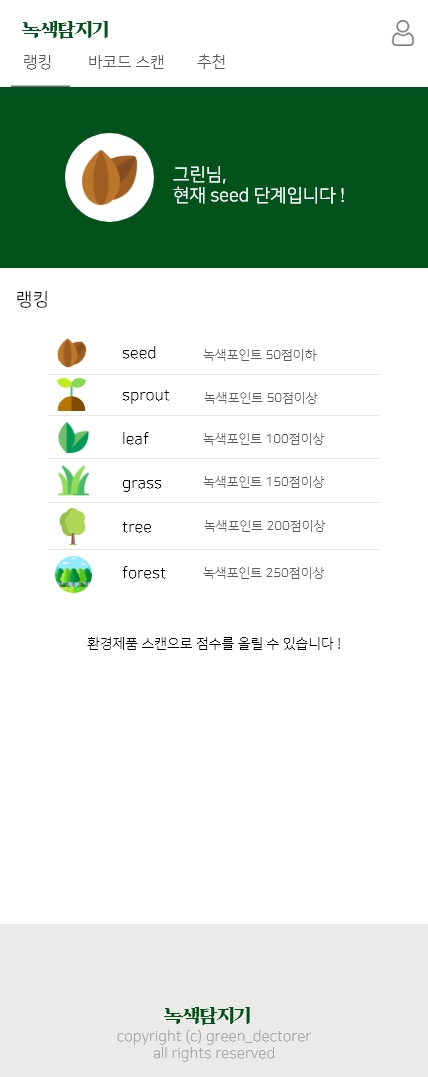 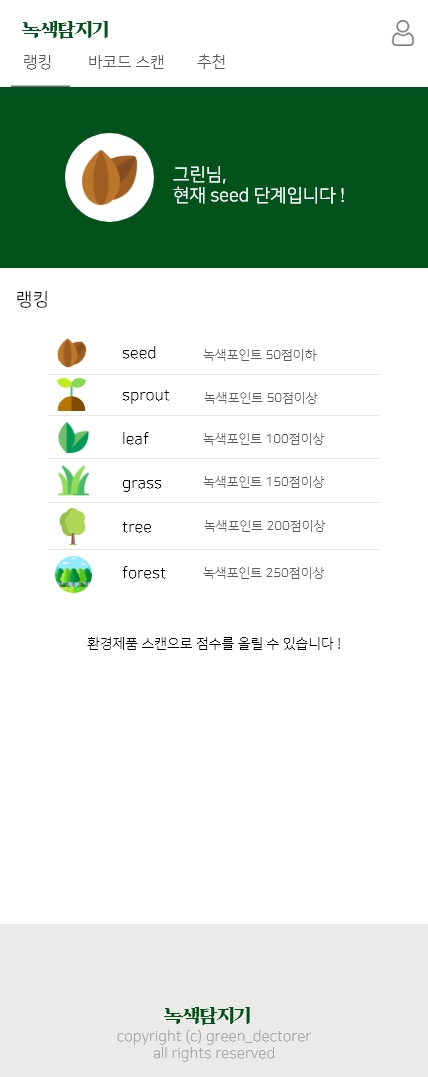 기여도에 따른 랭킹제도
총 6단계로 구분
사용자 데이터 rest api를 통해 주고받음 점수정보와 등급정보 전달받아 표기
녹색탐지기
가   보   자   고
제품 추천
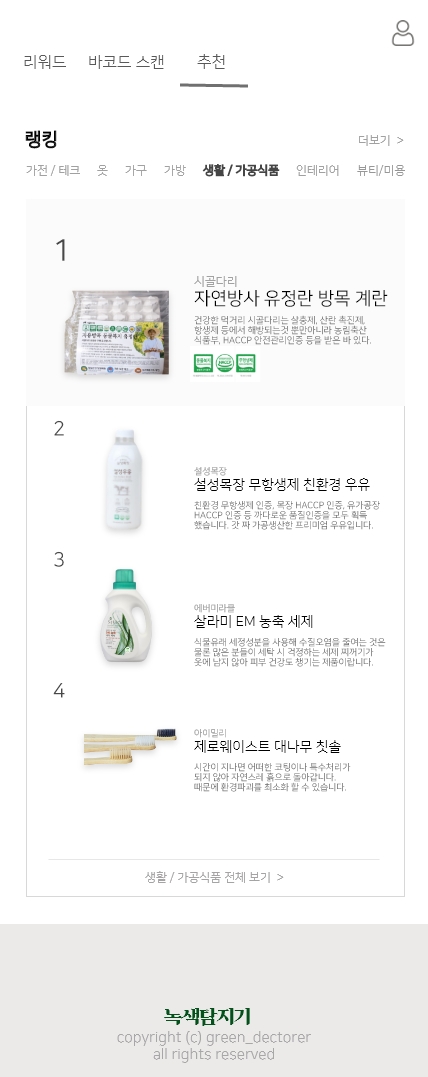 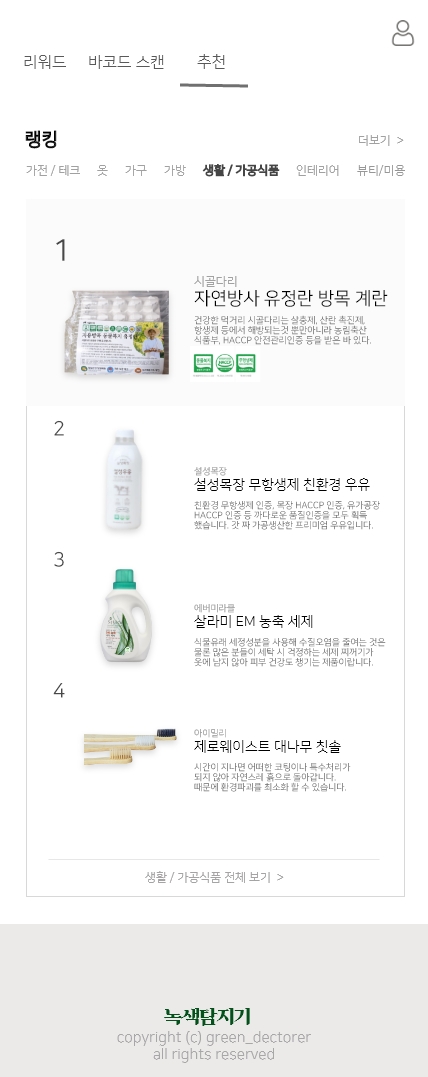 검색량 순으로 분류한
인기 제품 순위 페이지
제품정보, 이미지 , rest api로 카테고리별로 전달받아 제품 목록 표시
녹색탐지기
가   보   자   고
즐겨찾기
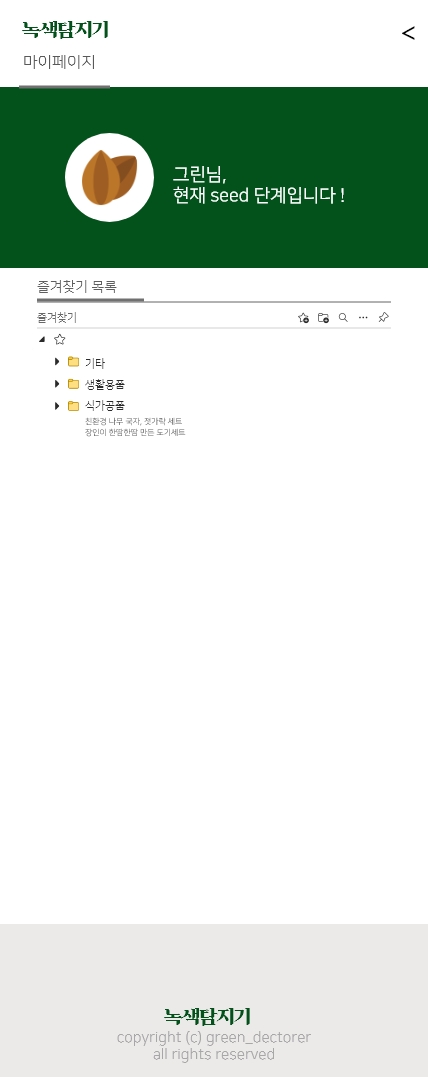 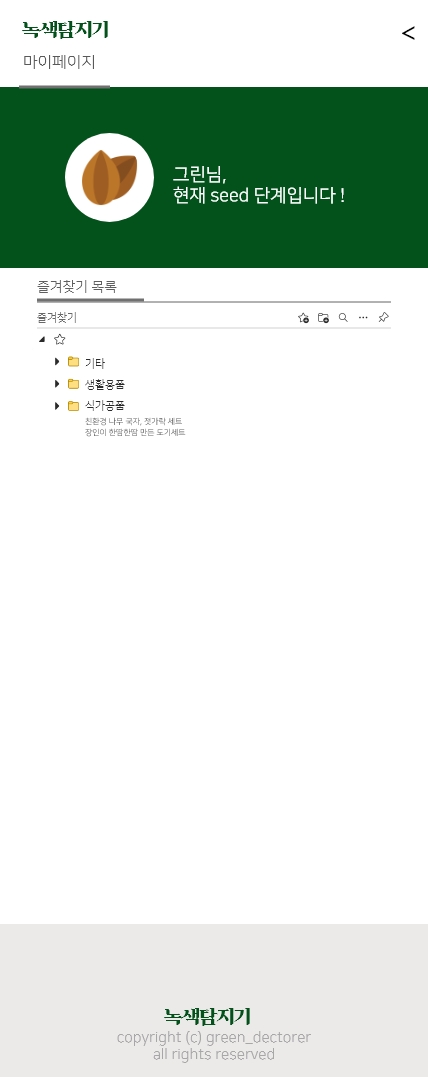 내가 추가한 제품을 그룹으로
만들어 즐겨찾기 가능
녹색탐지기
가   보   자   고
기대효과
녹색탐지기
가   보   자   고
감사합니다
지금까지 가보자고 !
42조였습니다